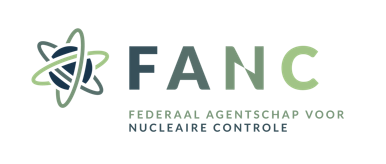 KB Industriële radiografie

Wat nu?
Overgangsbepalingen (art. 24)
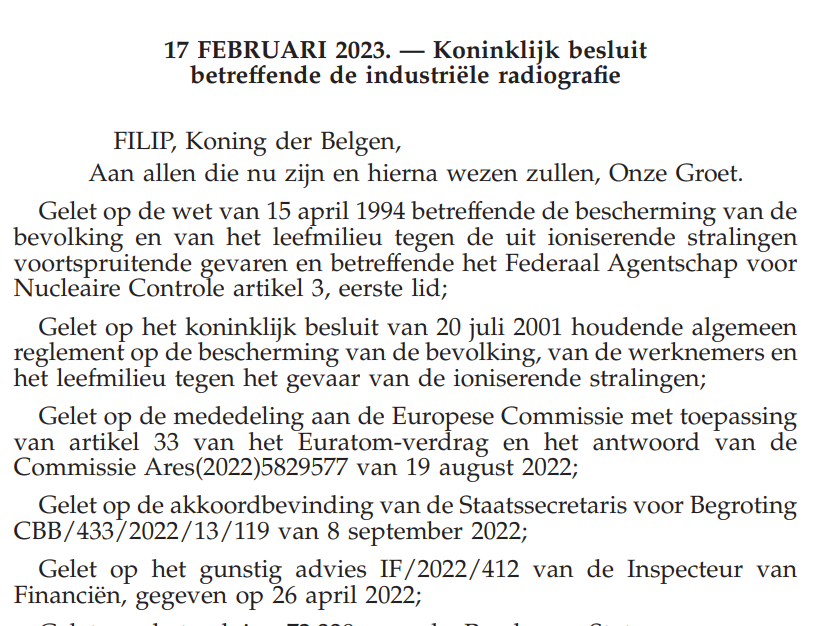 Inwerkingtreding 12 maanden na publicatie: 3/04/2024
Verplichtingen mbt bunker: 3/04/2025
Aanpassing BGAM-vergunningen
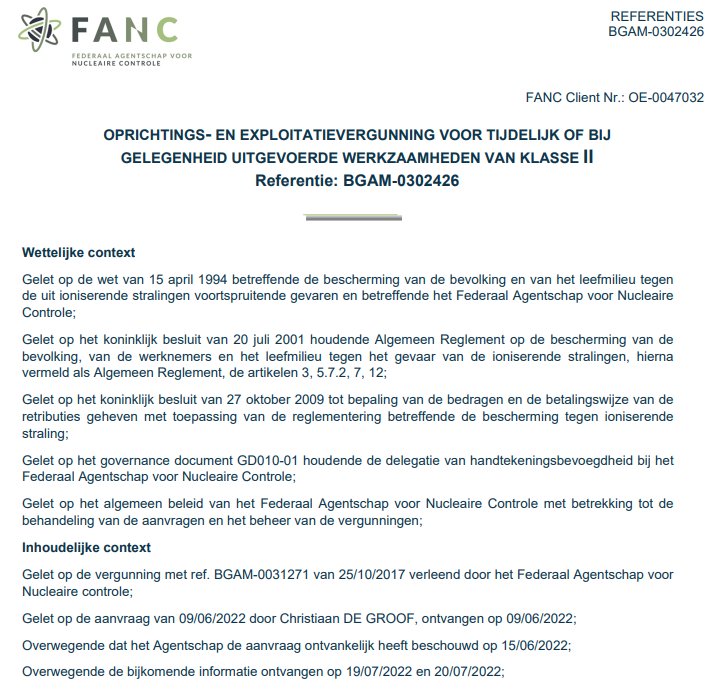 Initiatief FANC
Uiterste datum:  3/04/2024
Inspecties
Inspecties van het beheerssysteem= inspectie van de processen, procedures,…  5-JAARLIJKS

Werfinspecties = komt werkelijke situatie overeen met het beheerssysteem?  CONTINU

Bunkers
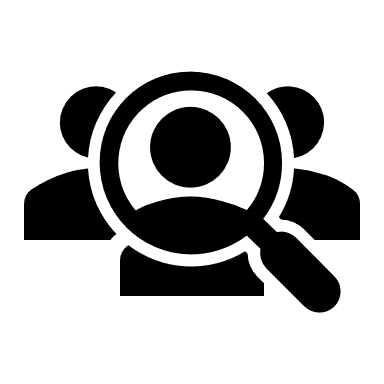 2025
2026
Communicatie/informatie-tools
FLYER
WEBSITE
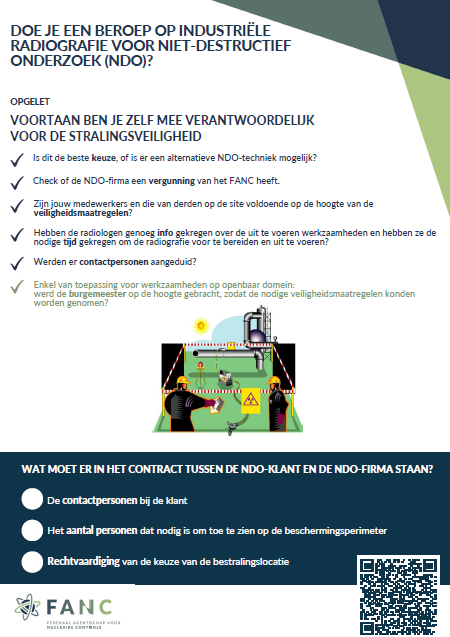 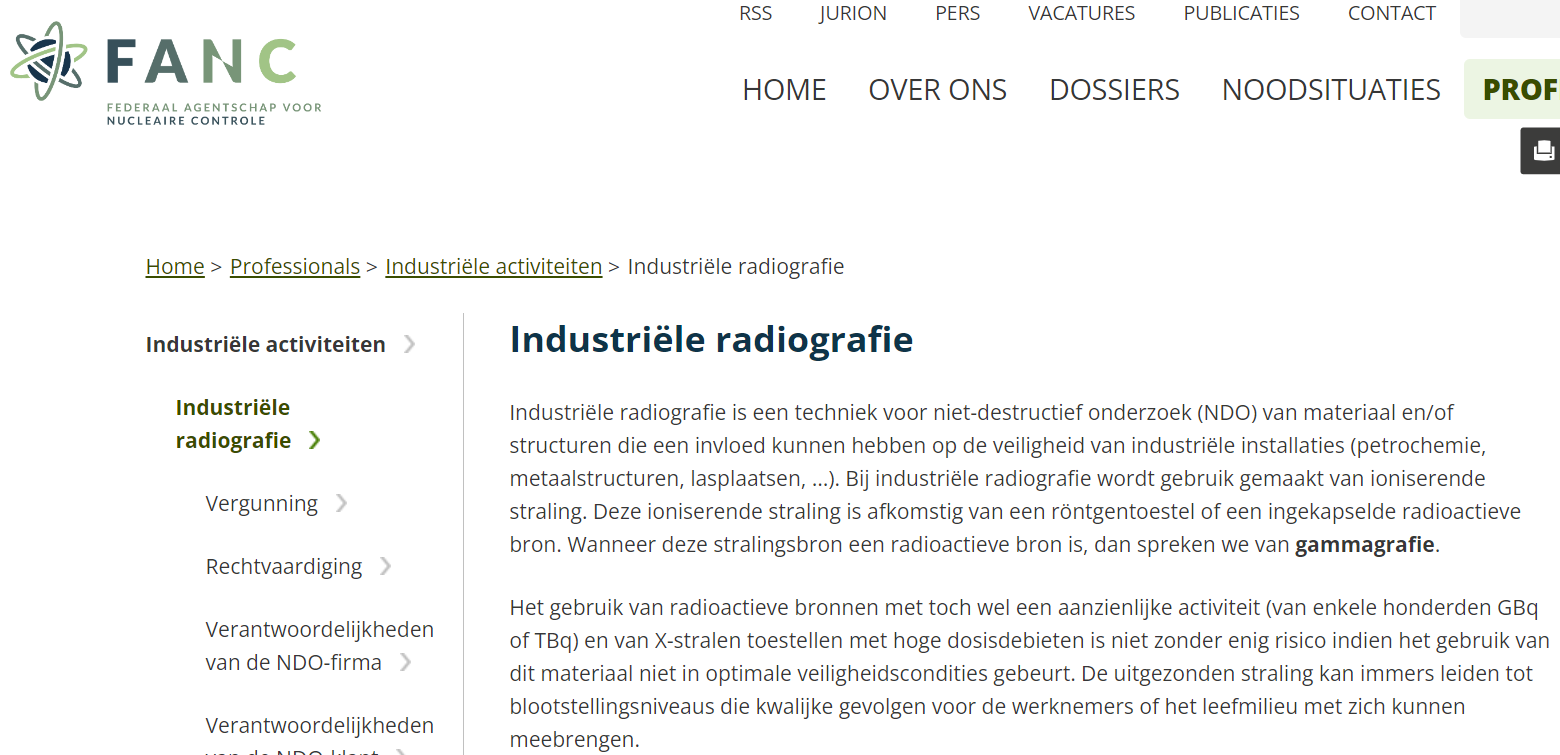 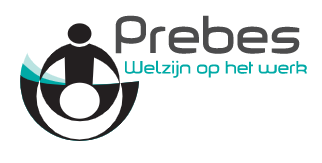 Nog brochures?  
Nieuwsbrief?
PRENNE – 23/11/23